Alice in Wonderland through the technical ages
Book – written in 1865 by Lewis Carroll
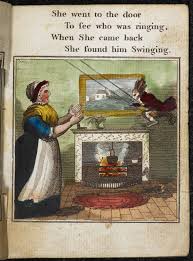 Magic Lantern – 1st showing of Lewis Carroll’s Alice in Wonderland
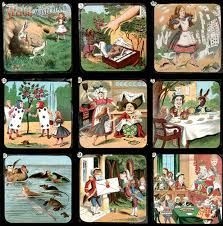 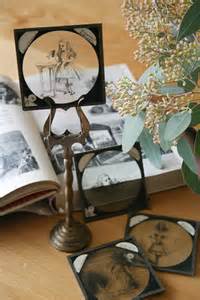 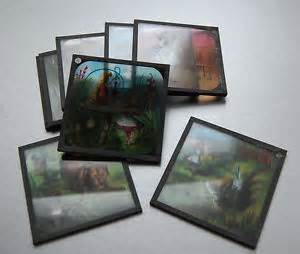 http://www.youtube.com/watch?v=zeIXfdogJbA
Alice in wonderland 1903 – Moving Picture shows
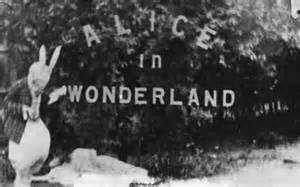 https://www.youtube.com/watch?v=gQgmpEom3KI

Alice in wonderland 1933 - Cinema
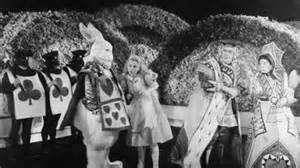 http://www.youtube.com/watch?v=KLIqErnQCuw
1951 – Walt Disney - Colour
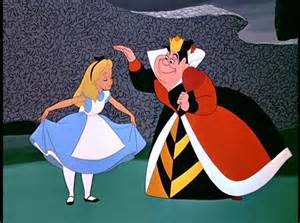 http://www.youtube.com/watch?v=8B7s01DpBTg
Tim Burton 2010
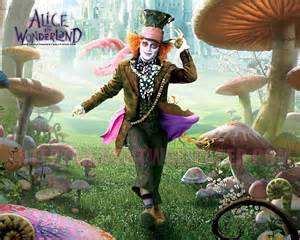